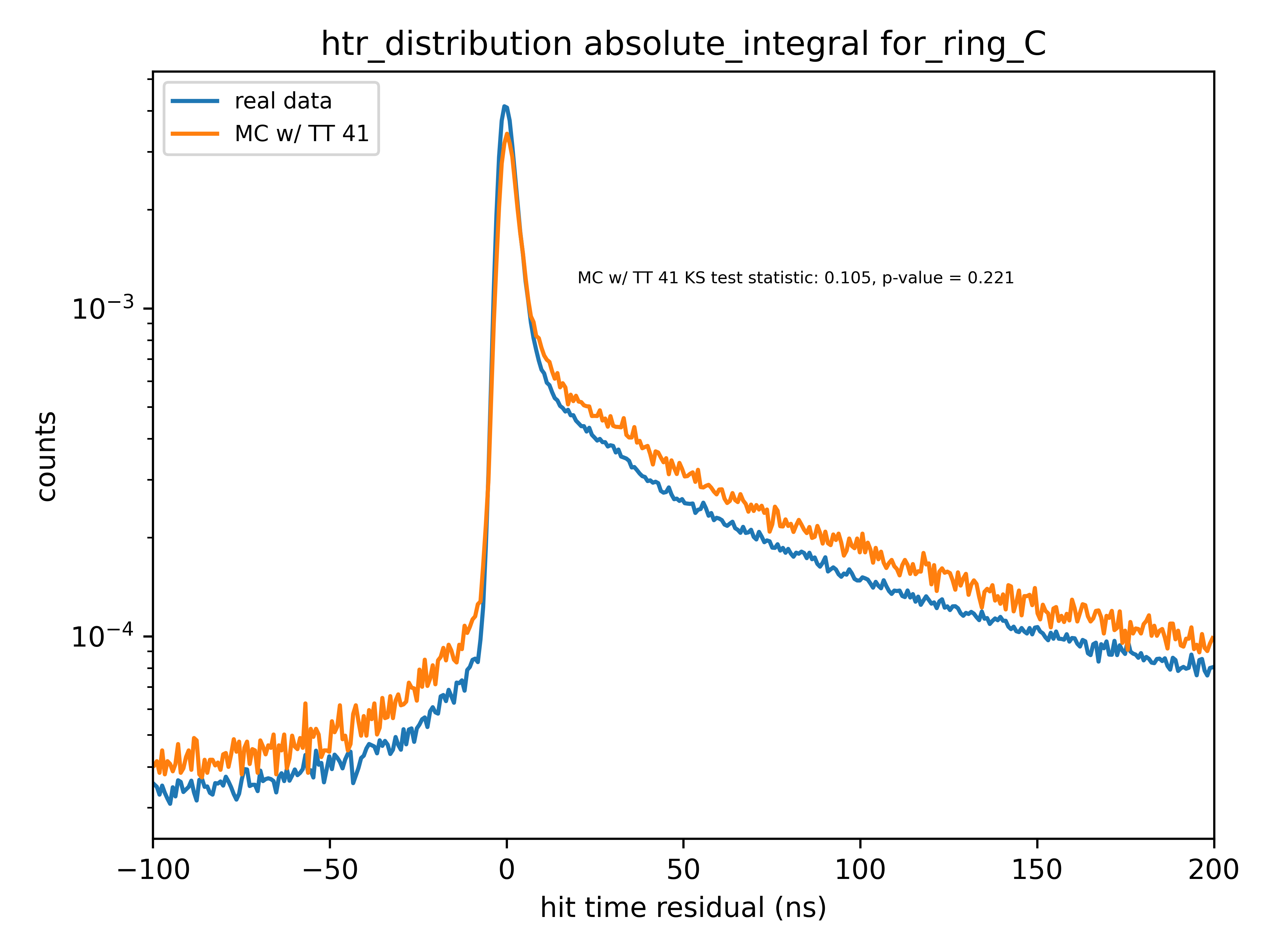 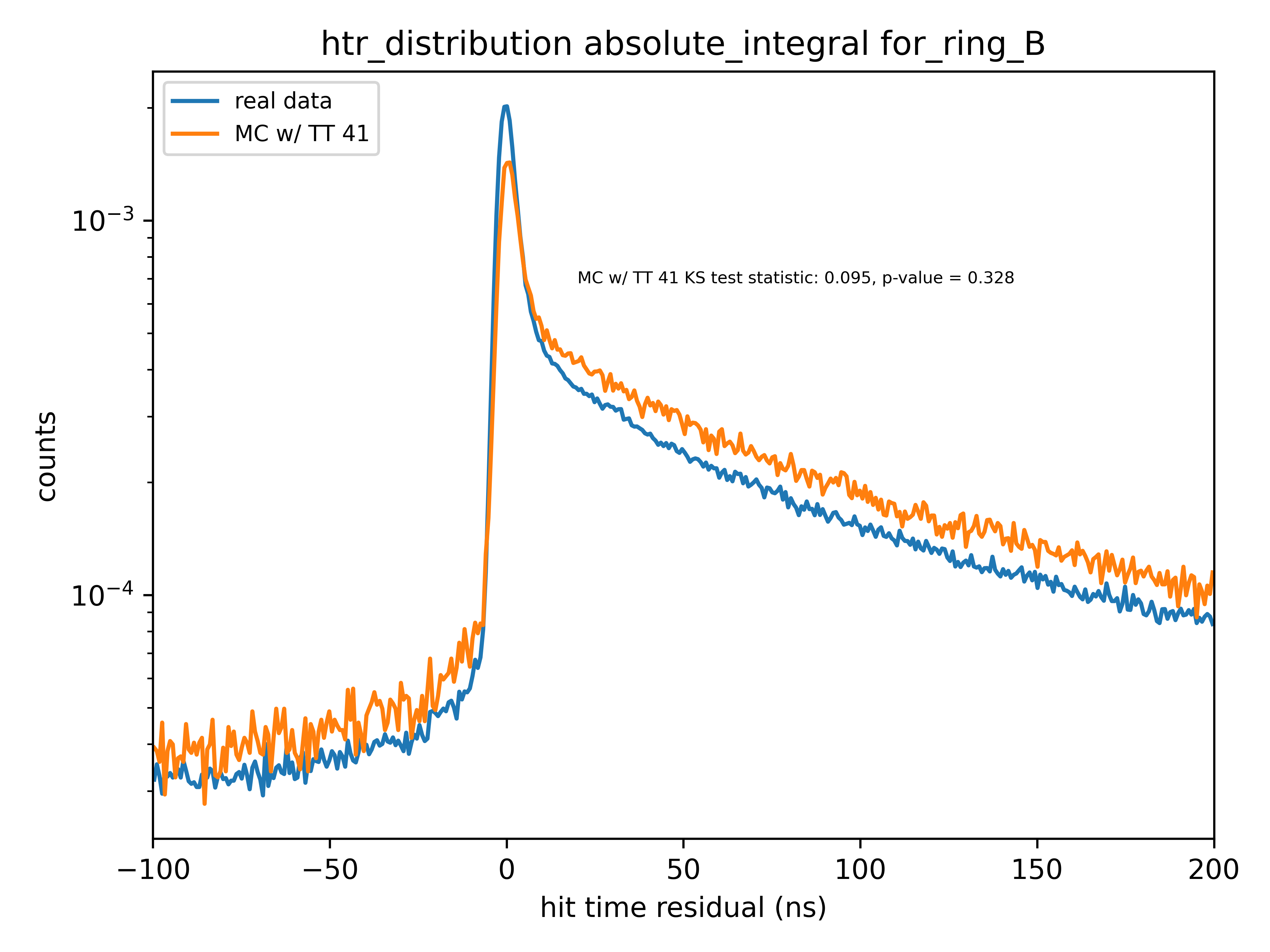 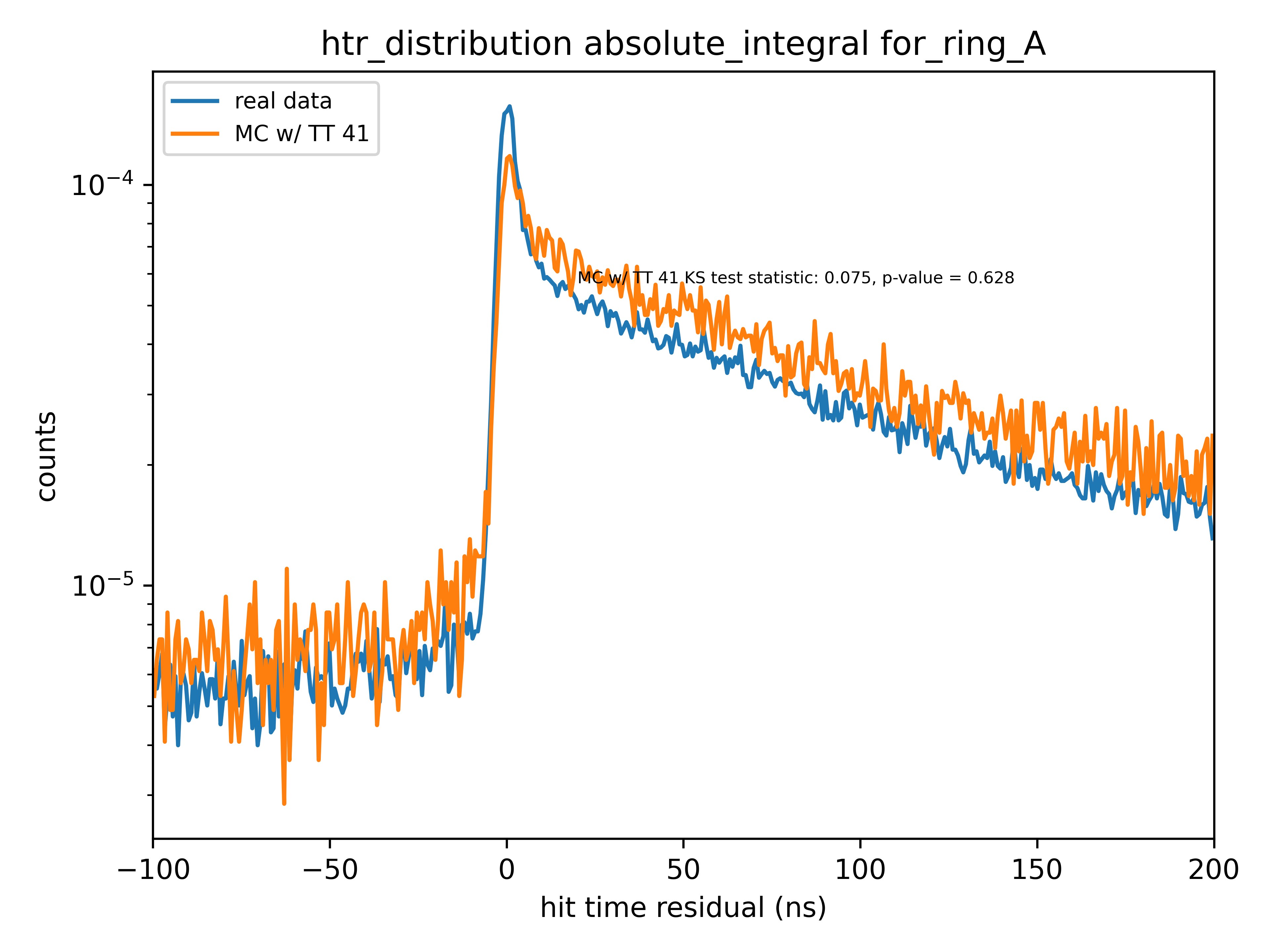 Normalized by total #hits
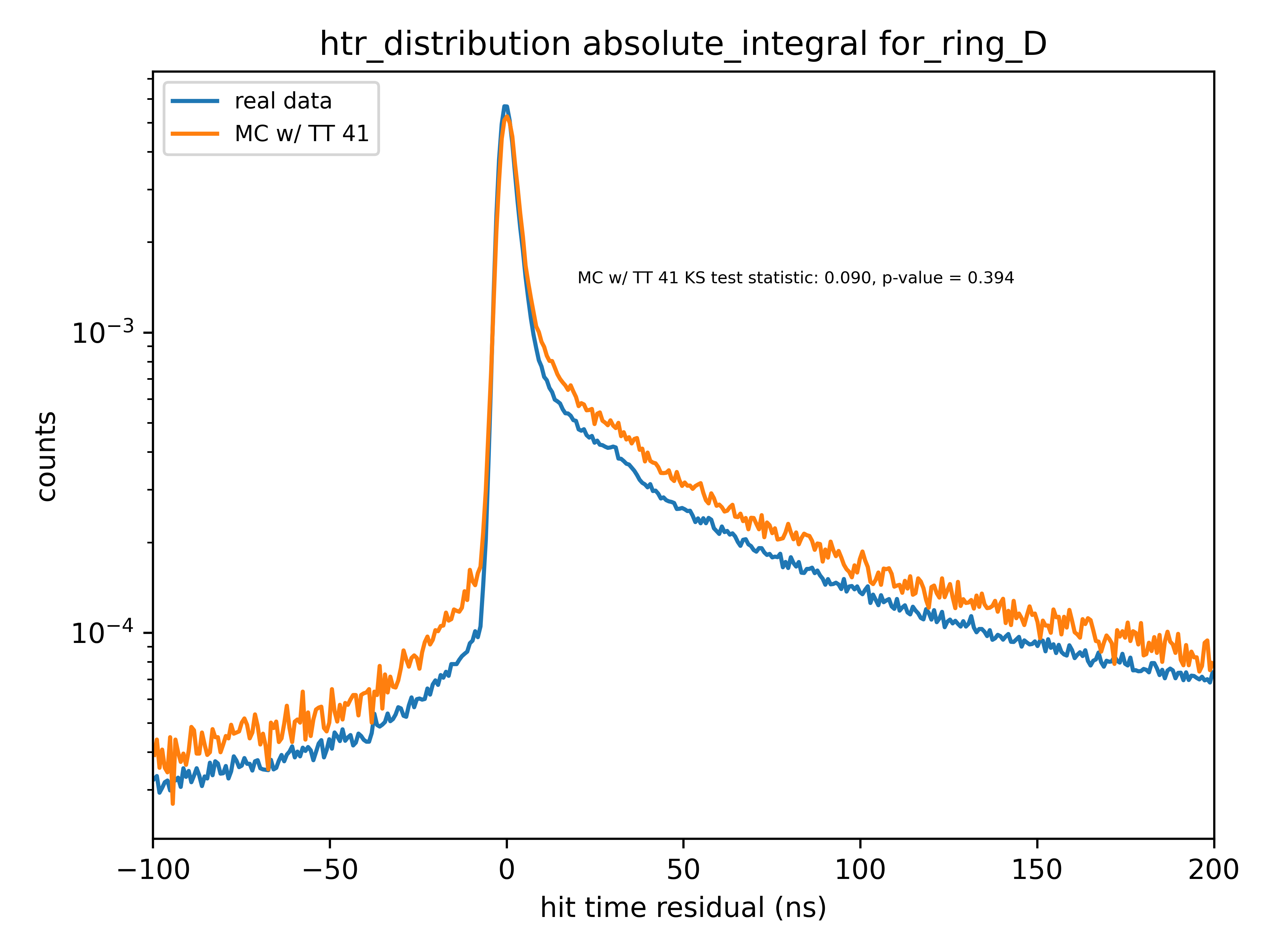 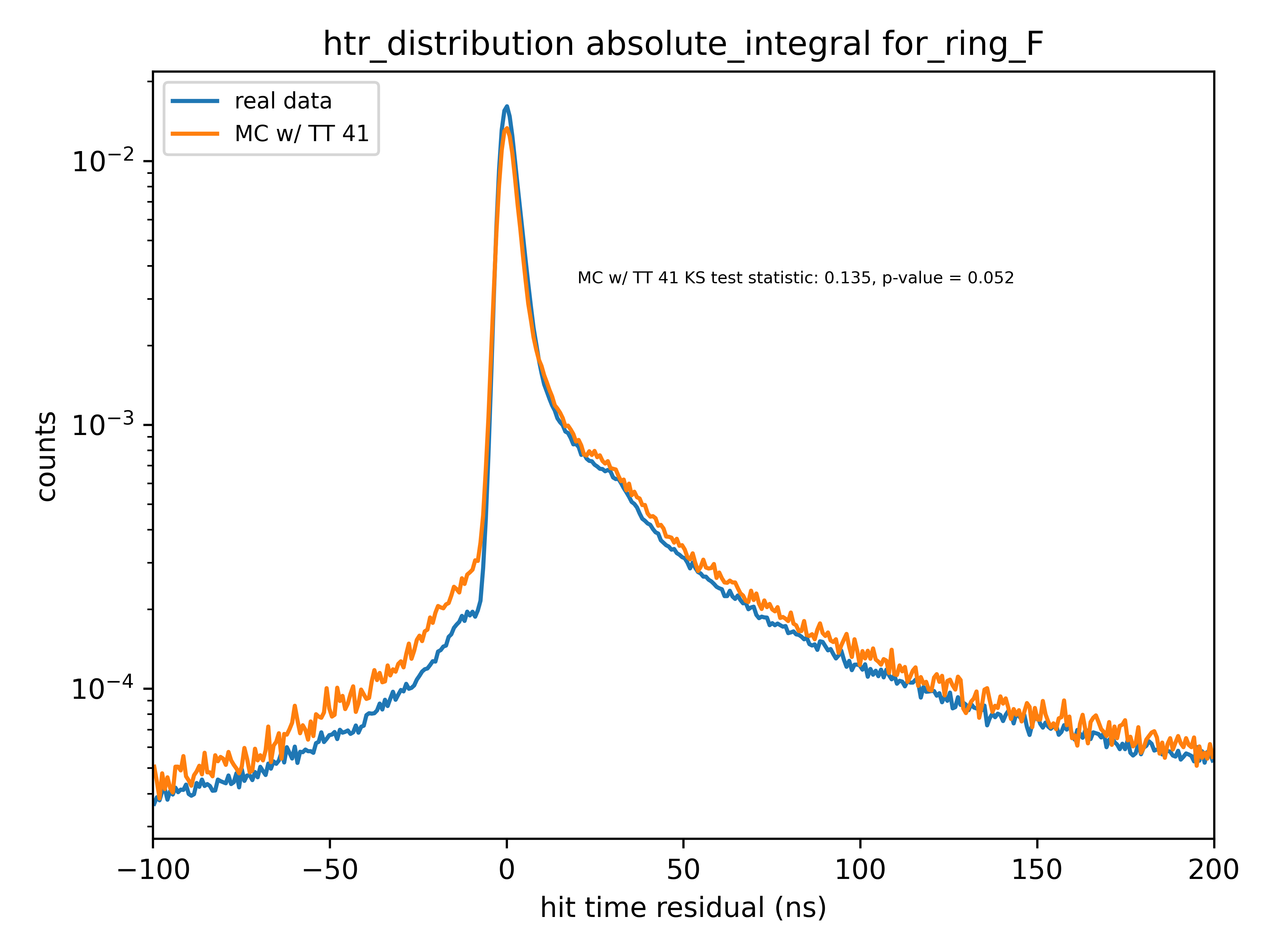 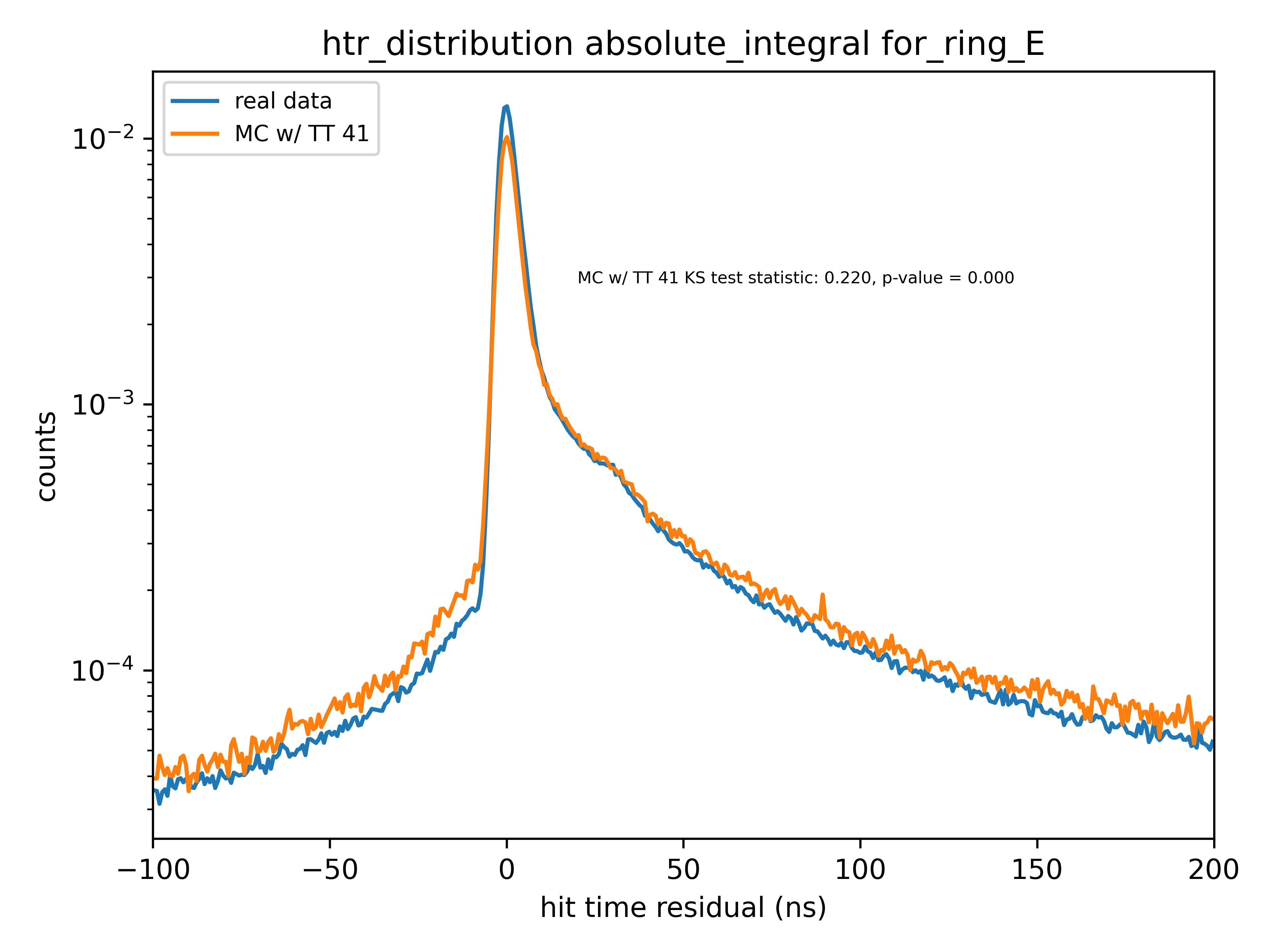 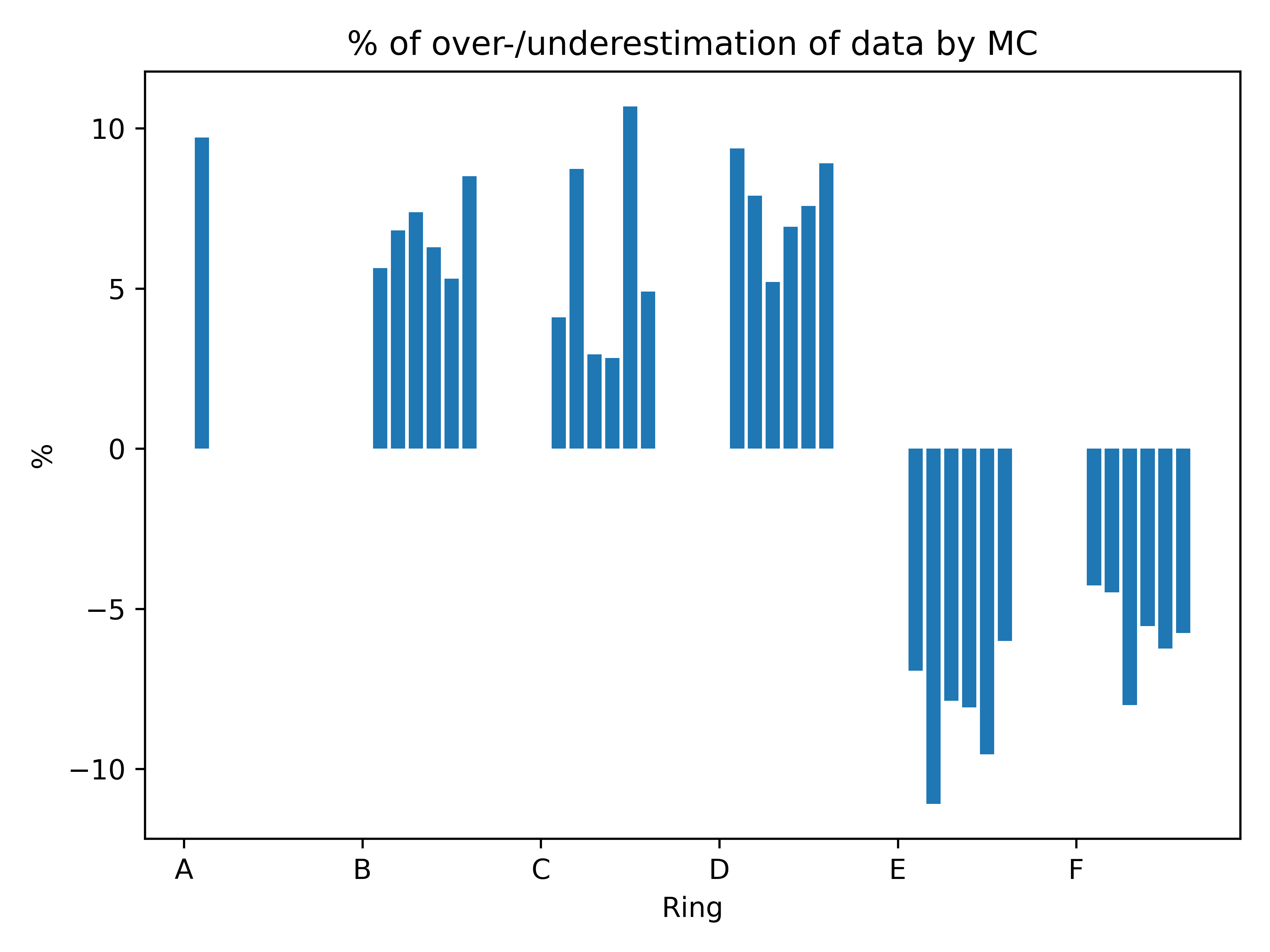 Normalized by total #hits
Focus on direct light with tres +- 10 ns
Normalize by total #events
Incidence angle